О реализации 
Федерального закона от 25 июня 2002 г. № 73-ФЗ «Об объектах культурного наследия (памятниках истории и культуры) народов Российской Федерации» 
в части проведения государственной историко-культурной экспертизы на земельных участках, подлежащих хозяйственному освоению
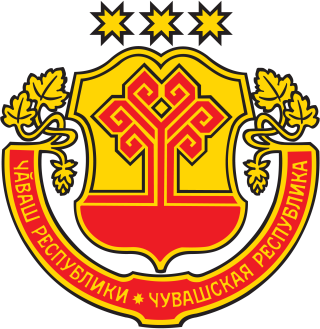 Р.М. Лизакова, 
и.о. министра культуры, по делам национальностей 
и архивного дела Чувашской Республики
Федеральный закон от 25 июня 2002 г. № 73-ФЗ «Об объектах культурного наследия (памятниках истории и культуры) народов Российской Федерации»
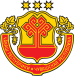 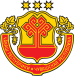 Статья 9. Полномочия федеральных органов государственной власти в области сохранения, использования, популяризации и государственной охраны объектов культурного наследия
Статья 28. Государственная историко-культурная экспертиза
Статья 30. Объекты историко-культурной экспертизы
Статья 31. Финансирование историко-культурной экспертизы, порядок 
назначения и проведения историко-культурной экспертизы
Статья 32. Заключение историко-культурной экспертизы
Статья 45.1. Порядок проведения археологических полевых работ
Внесены изменения в федеральные нормативные акты
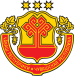 В  Порядок  организации  и проведения    государственной   экспертизы   проектной   документации   и результатов инженерных изысканий внесены изменения (постановление  Правительства РФ от 31 декабря  2019  года № 1948): 
	ужесточены требования по представлению документов для проведения государственной экспертизы проектной документации -  закреплена необходимость акта государственной историко-культурной экспертизы.
При этом: 

постановлением Правительства РФ от 10 марта 2020 года № 259: 
 
сокращается с 45 до 15 рабочих дней максимальный срок рассмотрения и согласования акта экспертизы органом охраны. В этот срок входит и обязательное сокращение с 15 до 7 рабочих дней срока общественного обсуждения результатов акта экспертизы на сайте Министерства культуры РФ. 

упрощается порядок проведения экспертизы (допускается проведение экспертизы той части земельного участка, которая непосредственно подлежит воздействию работ).
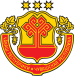 Механизм взаимодействия
Заказчик/застройщик
Проектная организация
Минкультуры Чувашии
Есть исчерпывающие сведения о наличии или отсутствии объектов археологии на земельном участке
Нет сведений о наличии или отсутствии объектов археологии на земельном участке
Необходимо проведение историко-культурной экспертизы земельного участка Заказчиком
Имеются объекты археологии
(историко-культурная экспертиза не требуется)
Отсутствуют объекты археологии
Есть объекты археологии
Нет объектов археологии
Необходимо согласование Минкультуры Чувашии раздела Проекта 
об обеспечении сохранности объектов археологического наследия объекты археологии
7 рабочих дней на общественное обсуждение
Заключение Минкультуры Чувашии 
об отсутствии объектов археологического наследия
(форма 1)
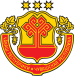 Количество запросов за 2019 год
170 запросов – по форме 1  (47,2%) – короткая форма, о том что есть сведения.
	190 запросов – по форме 2 (52,8%) – нет сведений

Из них –53% - запросы органов исполнительной власти и 	   		местного самоуправления Чувашской Республики
             
              47% - запросы проектных институтов
Проведение историко-культурной экспертизы
 земельных участков в Чувашской Республике в 2015-2020 гг.
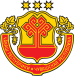 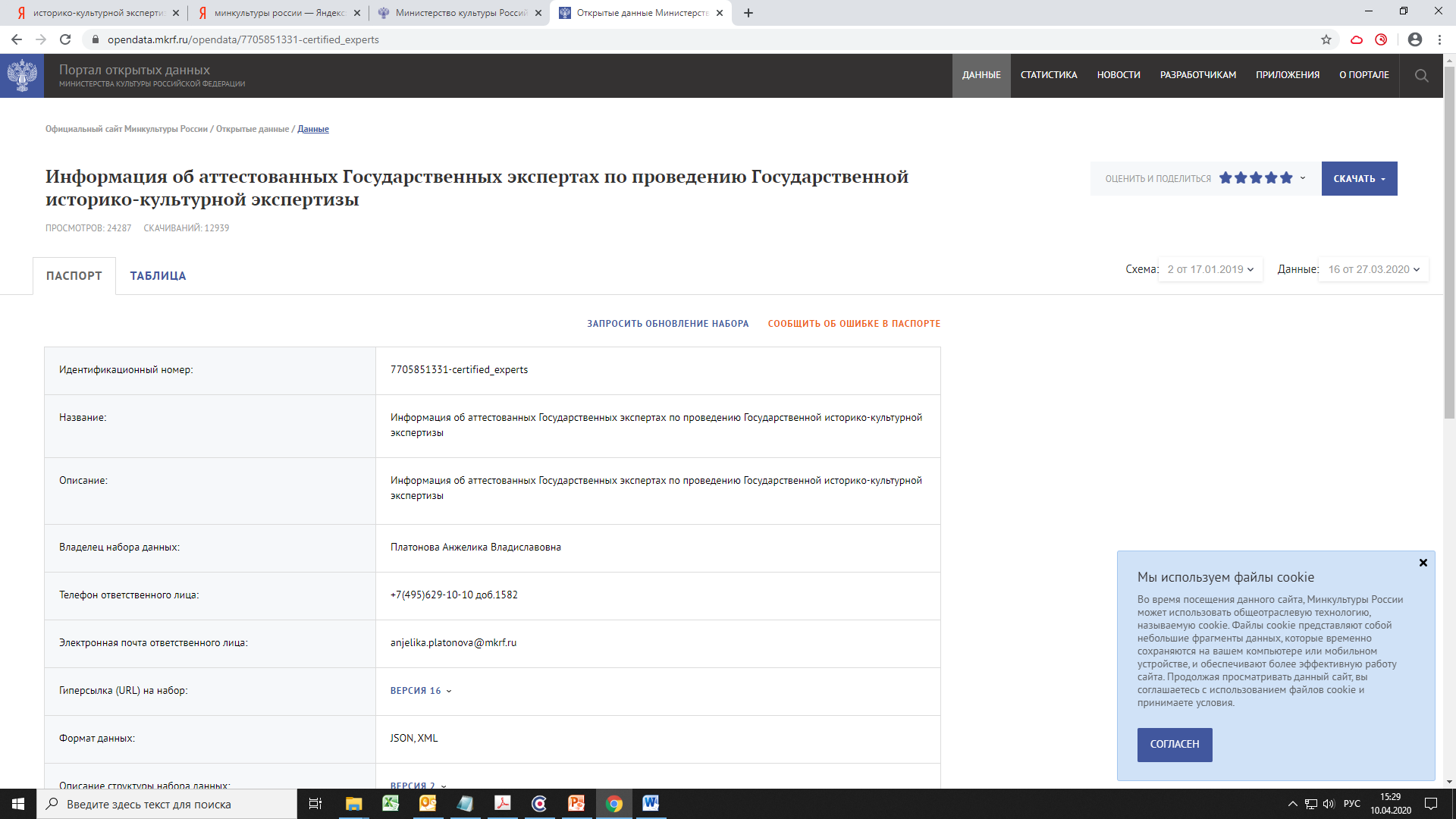 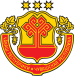 Список организаций и лиц, ведущих деятельность 
по археологической разведке в Чувашской Республике
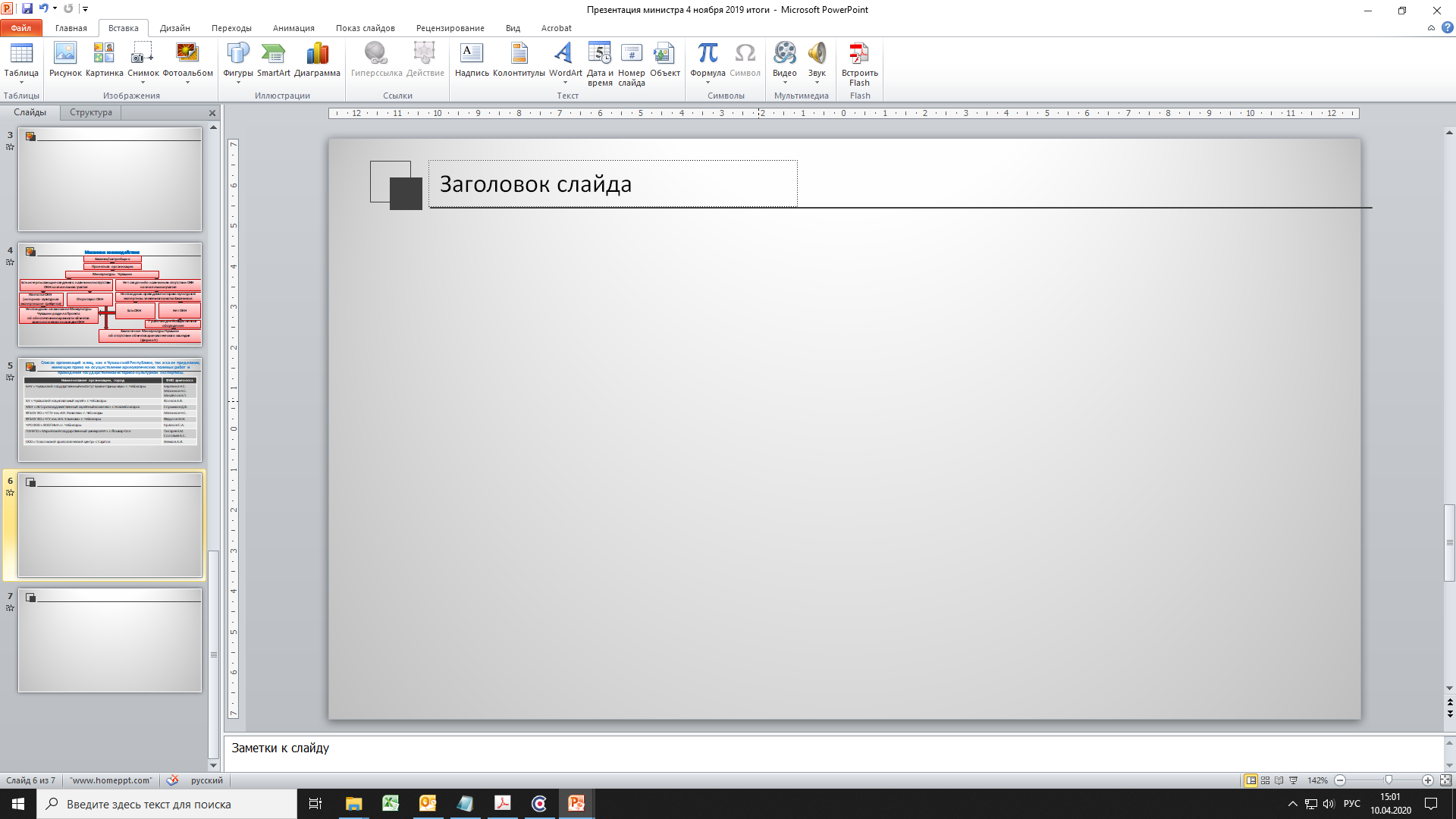 Список организаций и лиц, как в Чувашской Республике, так и за ее пределами, имеющих право на осуществление археологических полевых работ и проведения государственной историко-культурной экспертизы.
Портал открытых данных, раздел «Археология» на сайте Минкультуры России
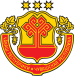 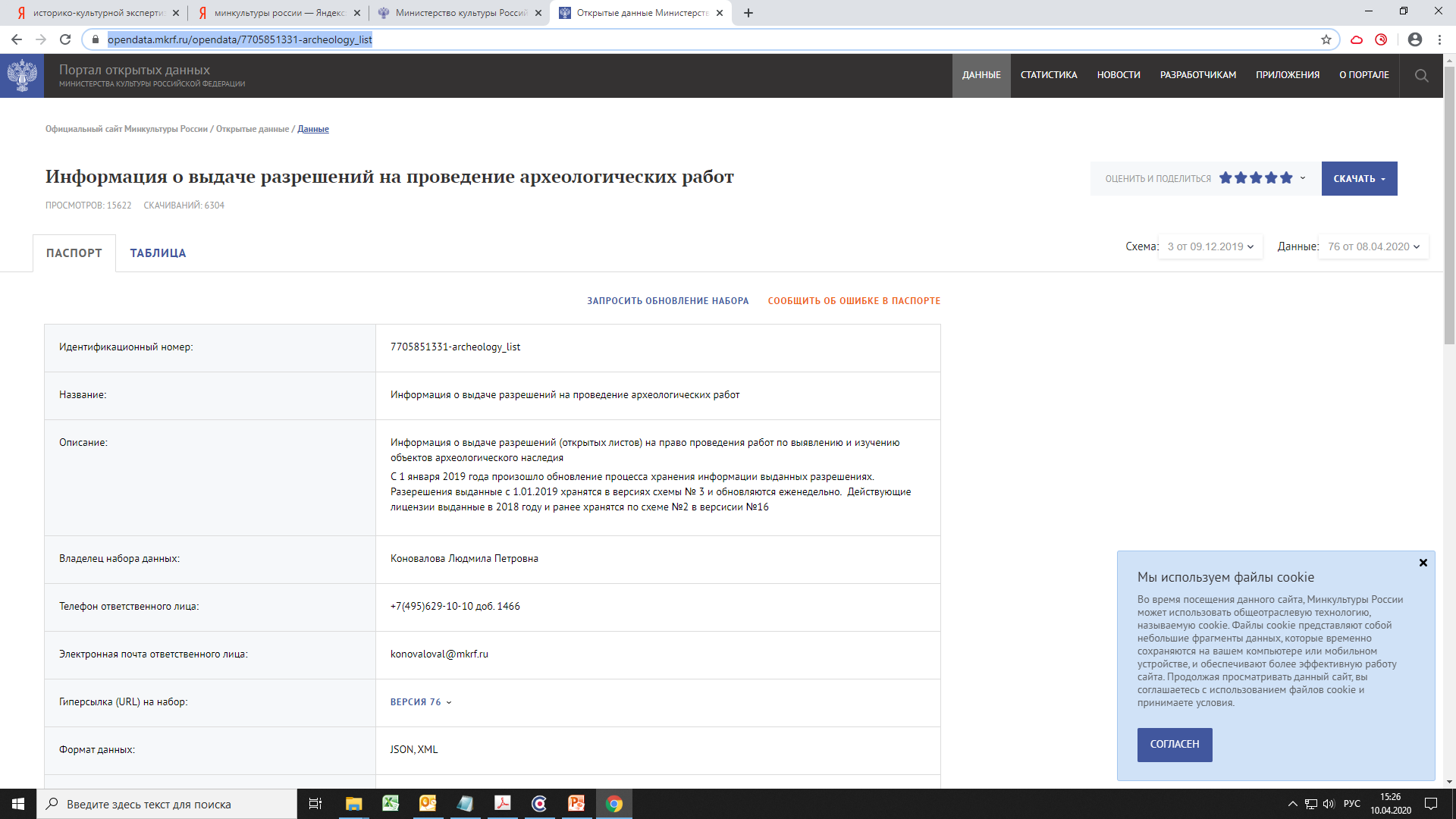 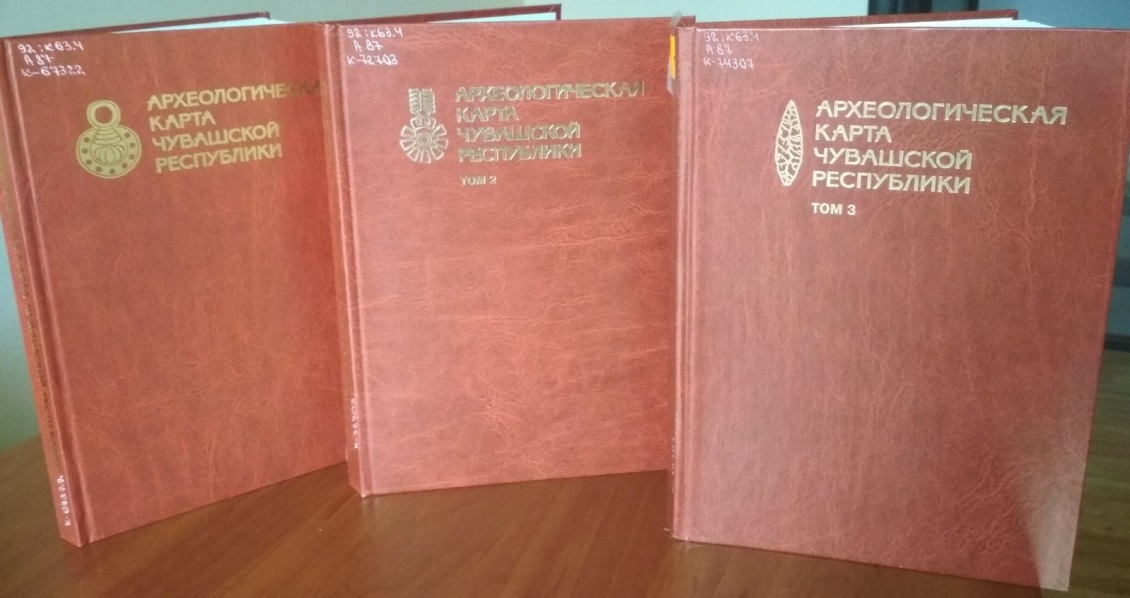 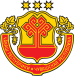 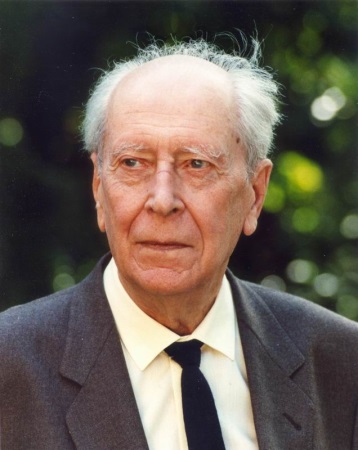 «Не зная прошлого,            будущего не построишь».
Лихачев Дмитрий Сергеевич (1906-1999 годы)
Советский и российский культуролог, 
Председатель правления Российского фонда культуры
Спасибо за внимание!